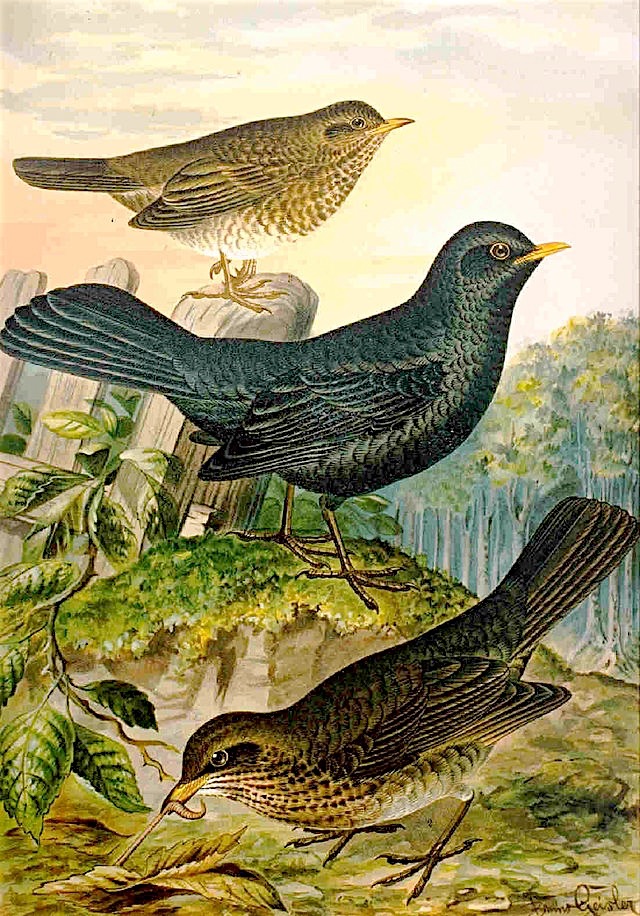 ORGANISM NAME
Latin name
IMAGE AT THE BACK
CLICK TO SELECT 
AND THEN DELETE.
First nation name
Kingdom, Phylum, Class
FACTS:
History:
Use:
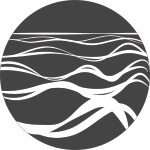 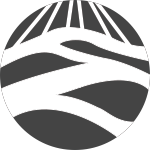 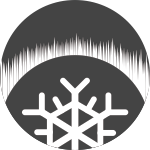 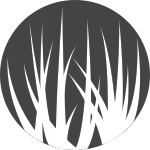 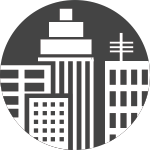 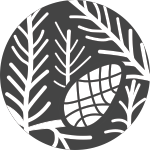 Image by
From URL
HOT
COOL
WARM
COLD